結合祕密共享演算法的音檔隱寫術
洪胤勛 吳坤熹
國立暨南國際大學 資訊工程學系
{s108321019,solomon}@ncnu.edu.tw
‹#›
本研究成果感謝國立暨南國際大學與埔基醫療財團法人埔里基督教醫院產學合作之「埔暨計畫」(111-PuChiAIR-006) 經費贊助
摘要
背景

動機

文獻回顧

實驗架構

實驗結果
‹#›
背景
‹#›
祕密共享
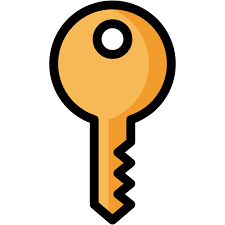 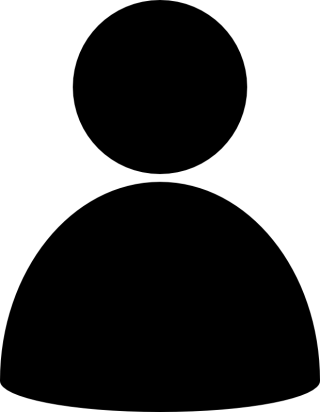 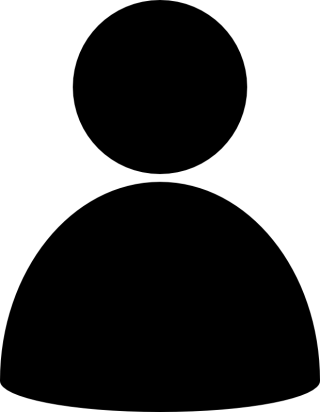 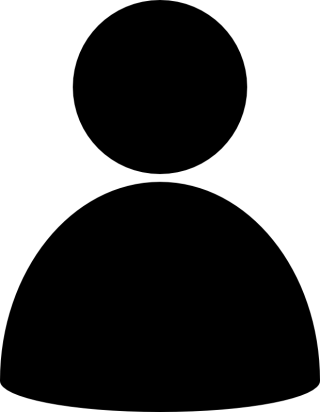 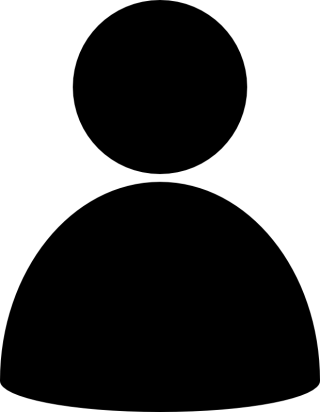 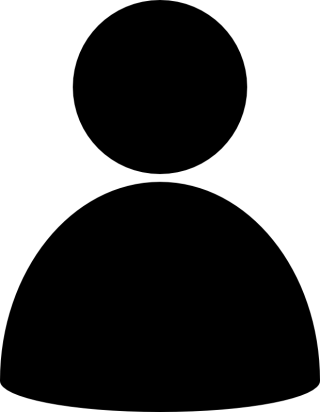 n = 5
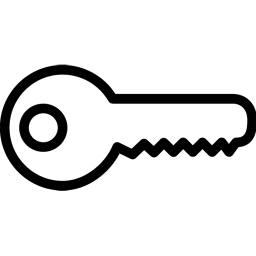 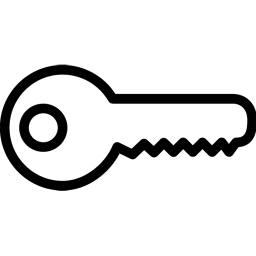 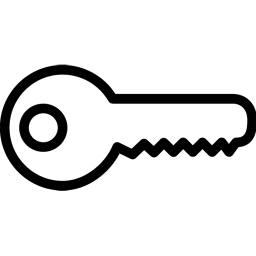 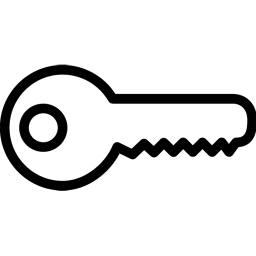 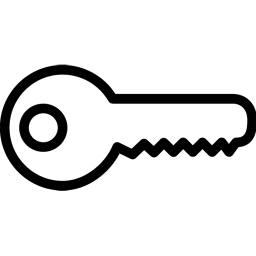 ‹#›
祕密共享
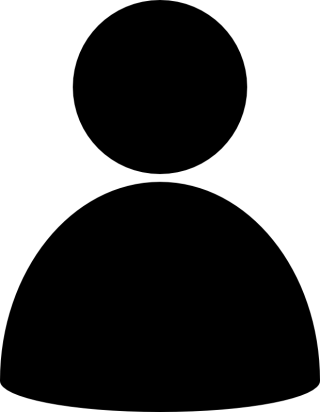 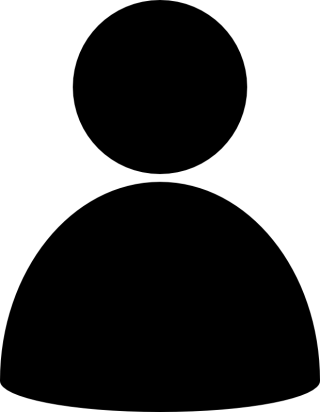 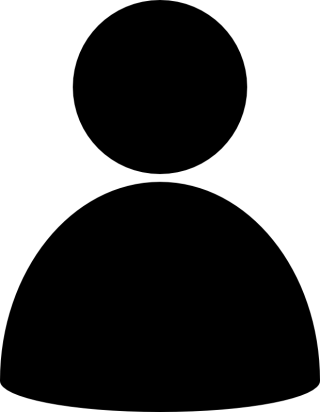 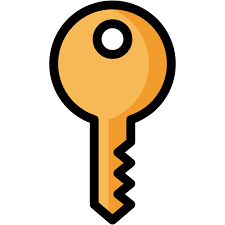 k >= 3
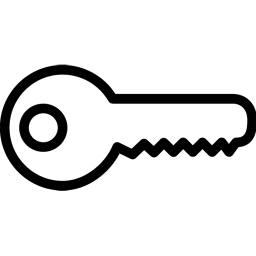 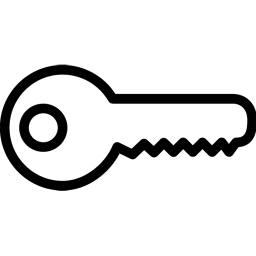 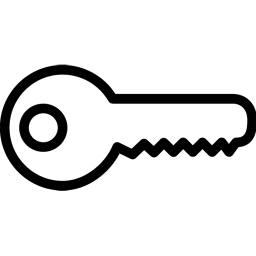 ‹#›
祕密共享
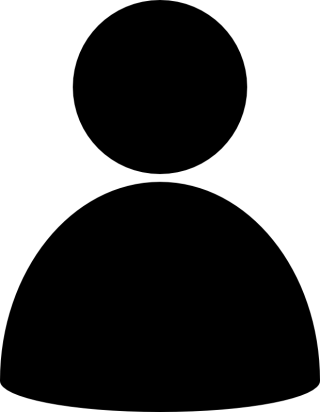 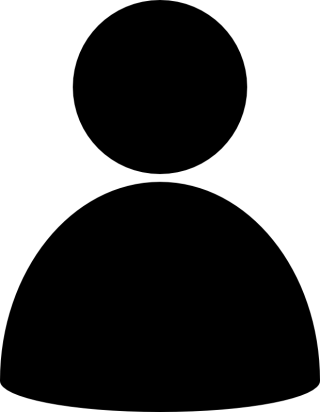 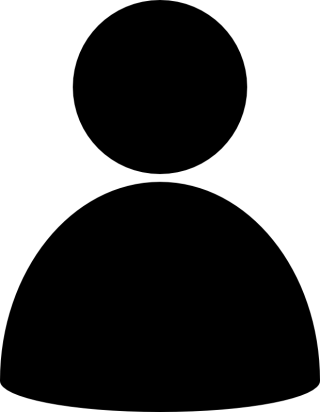 Leader
Boss
Manager
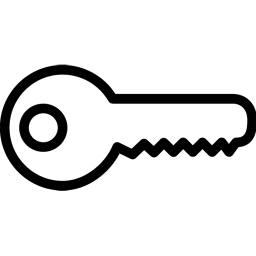 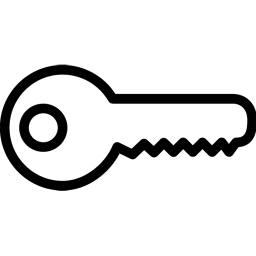 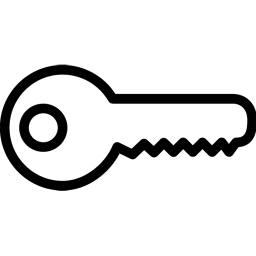 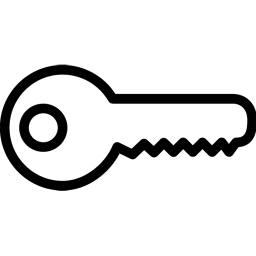 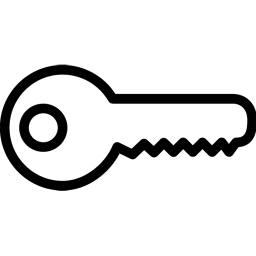 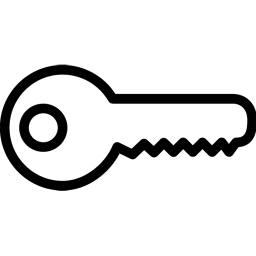 2 Manager
or 1 Manager 1 Leader
or 3 Leader
‹#›
穩健性
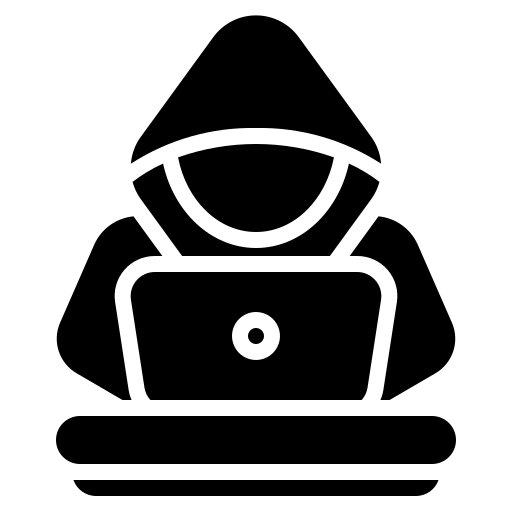 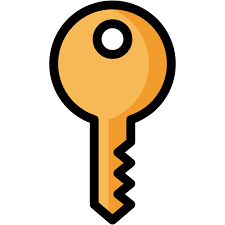 祕密共享
一般的密碼
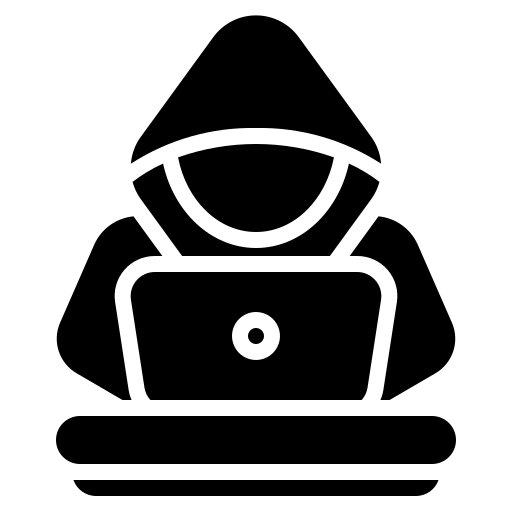 ???
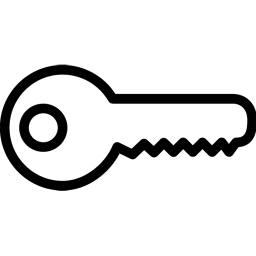 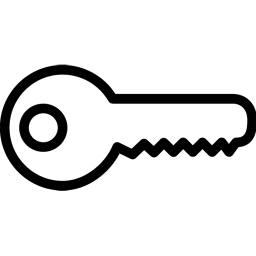 ‹#›
可靠性
一般的密碼
祕密共享
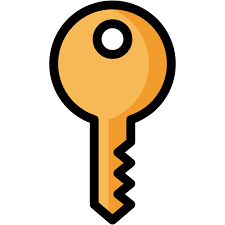 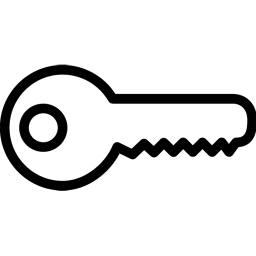 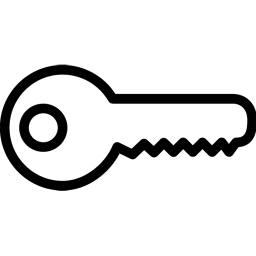 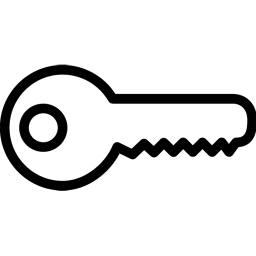 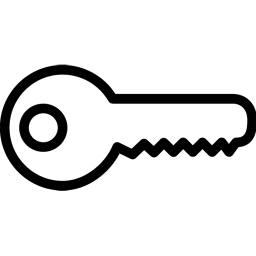 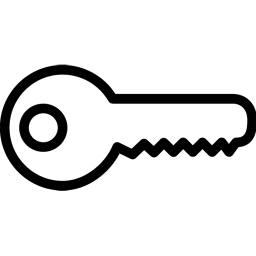 ‹#›
動機
‹#›
研究動機
祕密共享與一般的祕密不同，會拆分成許多 shares

要如何去保存這些shares，讓他不容易被破壞與破解
‹#›
文獻回顧
‹#›
文獻回顧
Secret sharing with multi-cover adaptive steganography
把shares藏在圖片裡

Cyber warfare: steganography vs. steganalysis
在圖片裡做 LSB(Least Significant Bit) 隱寫術容易被偵測到
=> 藏在聲音裡
‹#›
實驗架構
‹#›
實驗架構
sender 決定 k (threshold), n (shares總數)

由 ssss (Shamir's Secret Sharing Scheme) 產生 shares
‹#›
實驗架構
share
share
sound_data
stego_data
stego_data
wav_file
wav_file
sender
receiver
‹#›
實驗架構 (LSB隱寫術)
Channel = 1, Rate = 8000, Format = Unsigned Int8
藏在聲音的 sample 裡
len = 12
share:
1-0bf53ca7dd
00001100
8 * 12 Sample
8  Sample
‹#›
實驗架構
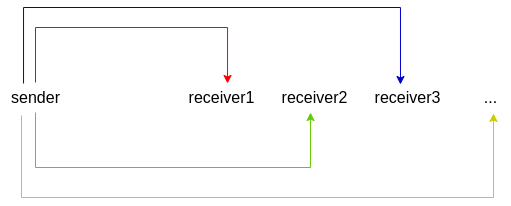 sender 把 n 份 shares 分給 n 個 receiver

當湊滿 k 個 receiver ，就可以重組回祕密

透過 ssss (Shamir's Secret Sharing Scheme) 組回 secret
‹#›
實驗結果 (峰值訊噪比 PSNR)
以 bytes 為 12 的 share 進行隱藏
聲音format 為 unsinged int8, channel 為 1, 測量了 5~10秒的
MSE(Mean Square Error) 與 PSNR(Peak Single-to-Noise Ratio)值
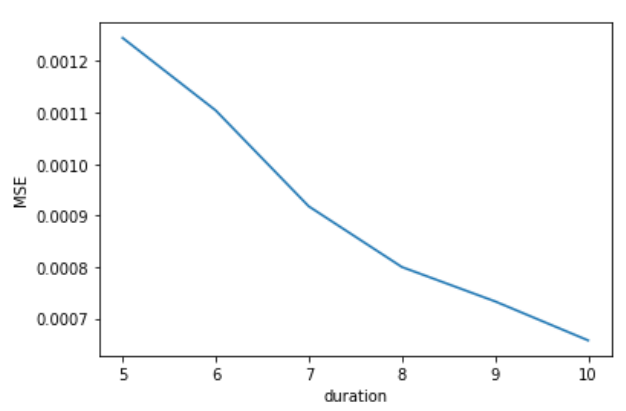 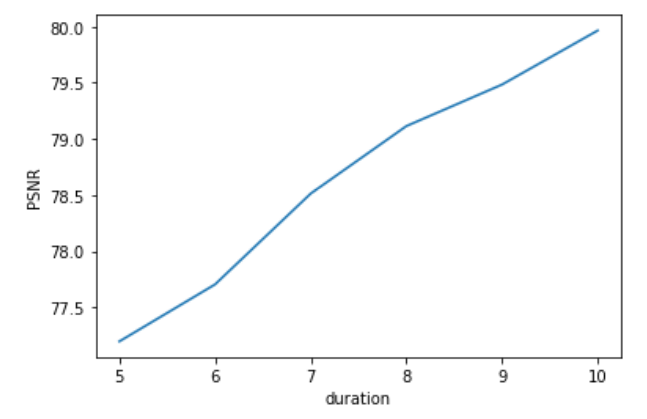 MSE 結果
PSNR 結果
Thank you for your listening
‹#›